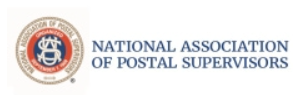 NAPS Non-MembersWhat “YOU” need to do to sign up your non-members.1. You have to be engaged 100% of the time to be 90% Successful.2. Have “You” set up an email distribution list to communicate with your membership yet, if not why not? 3. Inform your members often and let them know how they are doing via emails & ZOOM meetings.4. Conduct ZOOM meetings with your members on membership with them quarterly.Branch
Branch Presidents if you don’t make this a priority then who will?
1
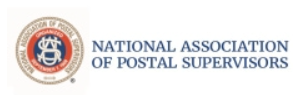 Here are some suggestions that may help 					
Are you meeting with your executive board often enough to form new strategies on how to increase your membership?

If not, why not, all you need is an hour via ZOOM.
2
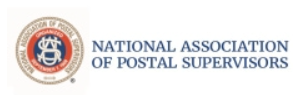 Branch Presidents have you assigned a committee made up of both executive board members and trusted regular members to work together and sign up your non-members, yet? 

Have you asked permission to visit the mail processing plant to have a membership meeting with those who are and are not members of NAPS? 
Bring donuts, bagels, and coffee for your meeting, this will keep them there, until you are done. 

Have you deputized any trusted members in the field or on different tours in the mail plant and trained them on how to go about signing up non-members?
3
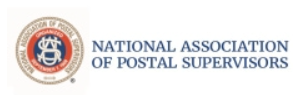 10,000 Non- Members
Have you asked Patrick in NAPSHQ to provide the DCO non-member list to your executive board members and deputized members in the field, so they are aware of the non-member's names? 

You can’t sign up who you don’t know is a non-member, right?

Have you had any weekly ZOOM meetings discussing membership with your executive board and your deputized members if not, why not all you need is an hour to review who you are targeting to speak with about joining.
4
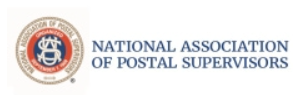 10,000  Non- Members
Have you advertised your Branch meetings by sending out a newsletter and asking each attendee to bring a non-member to the Branch meeting, then showing each member how to fill out an 1187 sponsorship form, so they receive the $25 award from NAPSHQ? 

If these non-members are attending, chances are they want to sign 99.9% of the time. 

Have you thought about incentivizing your Branch members by matching the $25 NAPSHQ award to those who sign up any new members?
5
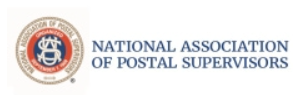 70% Membership Nationally
Have you used the promotional email list that Mr. Jimmy Warden sends out monthly, making you aware of who has been promoted and following up with a welcoming phone call or email to these non-members? 

Have “ YOU,” asked them to join NAPS or asked them if you can visit to close the deal by personalizing your visit?
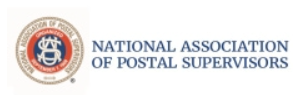 Have you tried sending out a Priority mail membership package to all newly promoted non-members if they are located too far away to visit, then following up with a phone call once you verified, they received the package?
Have you sent out a letter to your non-members informing them why they should join NAPS and why we are the better choice over UPMA? 
Have you made any attempts to sign Postmasters yet? If not, why not, every city has a Post office; and we represent them now.
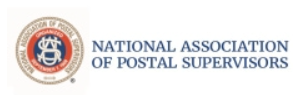 A 70% Membership Nationally is an embarrassment!
Always set a goal. Set a percentage goal for each branch for non-members, 10% non-members, means you have 90% membership. 

Southeast Area non-members = YTD 1,161 
Nationally NAPS non-members = YTD 10,785
Nationally 275 NAPS Branches Avg. non-member per = YTD 39.22






If you would
8